September 2015
ACK/BA frame for UL MU under cascading structure
Date: 2015-09-13
Authors:
Slide 1
Narendar Madhavan, Toshiba
September 2015
Abstract
This presentation breaks down the issues of how to send ACK/BA frame for UL MU under cascading structure.
Slide 2
Narendar Madhavan, Toshiba
September 2015
Points of this presentation
As cascading structure [1] now being approved, multiplexing control frame such as acknowledge and data frame will be possible. 
Length of control frame is generally much shorter than that of data frame. 
OFDMA or broadcast based acknowledge is considered in cascading [2], but a following question will arise.
Is it also possible to multiplex both unicast BA frames and broadcast frame for multiple STAs?
Slide 3
Narendar Madhavan, Toshiba
[Speaker Notes: Cascading structure [1] has approved and multiplexing control frame such as acknowledge and data frame will be possible. However, length of control frame is generally much shorter than that of data frame.]
September 2015
Acknowledge frame for UL MU in cascading
Combined multicast and unicast transmissions is shown in [2].
As for acknowledgement frame, unicast BlockAck sent in OFDMA or broadcast acknowledge is considered in [2].
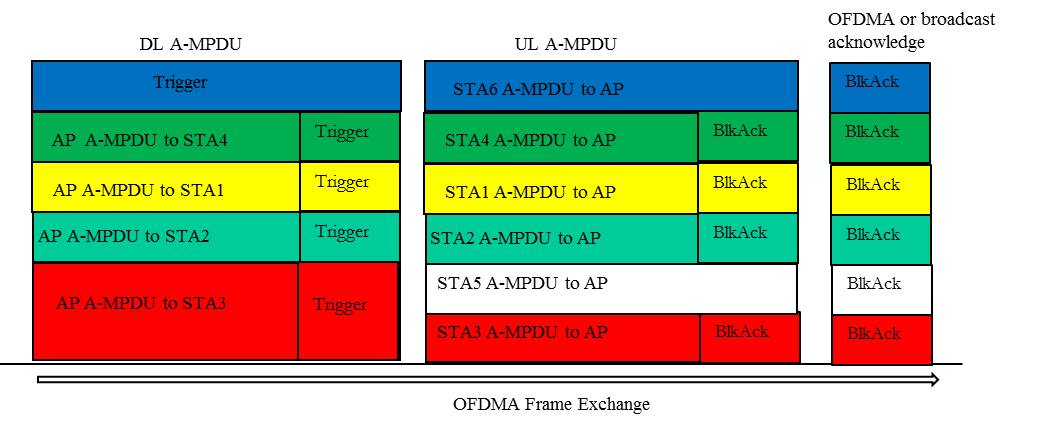 [2] 802.11-15/0831r2
Slide 4
Narendar Madhavan, Toshiba
September 2015
Example of Acknowledge frame for UL MU
UL data sta1
DL data sta1
BA
In the following cases, BA only frames and data and BA aggregated frames are multiplexed and it reduces the efficiency of multiple transmission.
BA undergoes packet error check at the AP and if it fails, AP will resend the data
AP has DL data not for all UL data sending stations but for several stations.
DL data sta2
BA
UL data sta2
UL data sta3
BA
Trigger
BA
UL data sta4
UL data sta5
BA
UL data sta1
DL data sta1
BA
BA
T
T
DL data sta2
BA
BA
UL data sta2
DL data sta2
DL data sta3
UL data sta3
BA
BA
T
DL data sta4
UL data sta4
T
BA
BA
DL data sta5
UL data sta5
T
BA
BA
Padding
Padding
Padding
Padding
Padding
Padding
Padding
T:Trigger
Slide 5
Narendar Madhavan, Toshiba
July 2015
July 2015
Unicast and Broadcast BA case
If unicast BA frames and broadcast frame for multiple STAs (multi-STA BA) can be multiplexed,  higher efficiency of multiple transmission is expected.
UL data sta1
BA
DL data sta6
T
DL data sta1
DL data sta1
T
UL data sta2
BA
DL data sta7
DL data sta2
DL data sta2
T
T
UL data sta3
BA
DL data sta8
DL data sta3
DL data sta3
T
T
Padding
BA
UL data sta4
BA
DL data sta9
DL data sta4
DL data sta4
T
T
DL data sta2
BA
UL data sta5
BA
DL data sta10
DL data sta5
DL data sta5
T
T
B
A
BA
Padding
BA
Padding
Padding
BA
UL data sta1
BA
DL data sta6
DL data sta9
UL data sta2
BA
DL data sta2
BA
DL data sta10
multi-STA　BA
DL multi-STA BA
BA
UL data sta3
DL data sta11
(for sta 1,3-5)
BA
UL data sta4
DL data sta12
DL data sta7
DL data sta8
DL data sta13
UL data sta5
BA
Slide 6
Madhavan Narendar, Toshiba
September 2015
Multiplex unicast and broadcast BA
AP sends new DL data for new station using free subchannels.
Aggregating frame of BA and DL data is sent using unicast. BA only frames are sent as Multi-STA BA.
Multi-STA BA uses broadcast address, so that stations which sent UL data use subchannel with broadcast address if they know there is no their own address.
DL data sta1
T
UL data sta1
BA
(UC)
DL data sta6
DL data sta2
T
UL data sta2
BA
(UC)
DL data sta2
BA
DL multi-STA BA
DL data sta3
T
UL data sta3
BA
DL multi-STA BA
(BC)
(for sta 1,3-5)
DL data sta4
T
UL data sta4
BA
(UC)
DL data sta7
UC: unicast
BC: broadcast
DL data sta5
T
UL data sta5
BA
(UC)
DL data sta8
Slide 7
Narendar Madhavan, Toshiba
September 2015
Other discussion points on UC&BC BA
The trigger frame aggregated with DL multi-STA BA can include the same broadcast(or multicast) address as the multi-STA BA thereby triggering multiple STAs for UL transmission
DL data sta1
T
UL data sta1
BA
DL data sta6
(UC)
T
DL data sta2
T
UL data sta2
BA
DL data sta2
BA
DL data sta3
T
UL data sta3
BA
DL multi-STA BA
(UC)
T
DL data sta4
T
UL data sta4
BA
DL data sta7
DL data sta5
T
UL data sta5
BA
DL data sta8
(BC)
T
(UC)
T
(UC)
T
Slide 8
Narendar Madhavan, Toshiba
September 2015
Summary
The way to send ACK/BA frame for UL MU under cascading structure was considered. 
The authors want to confirm group’s intention toward  some of the points, such as 
possibility of multiplexing unicast and broadcast BA
how to send trigger frame in the multi-STA BA case.
Slide 9
Narendar Madhavan, Toshiba
September 2015
References
[1] 802.11-15/ 841r1 “Cascading Structure”
[2] 802.11-15/0831r2 “Broadcast and Unicast (Trigger) in DL MU”
Slide 10
Narendar Madhavan, Toshiba
September 2015
Straw Poll 1
Do you think we should be able to multiplex unicast BA and multi-STA BA?
Y:N:A =
Slide 11
Narendar Madhavan, Toshiba